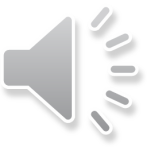 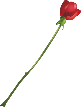 Literary refreshing PPT Template
Click here to modify the text, your may post text here. Click here to modify the text. Click here to modify the text, your may post text here. Click here to modify the text, your may post text
Here. Click here to modify the text. Click here to modify the text
CONTENTS
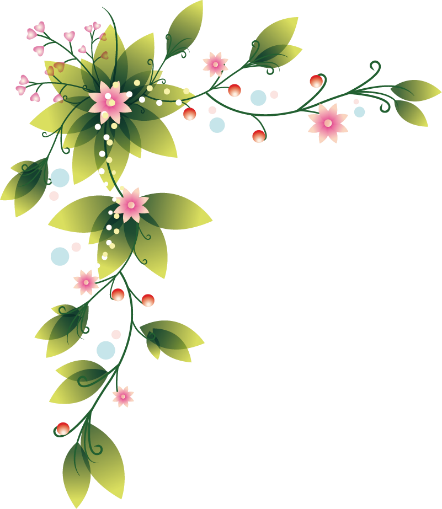 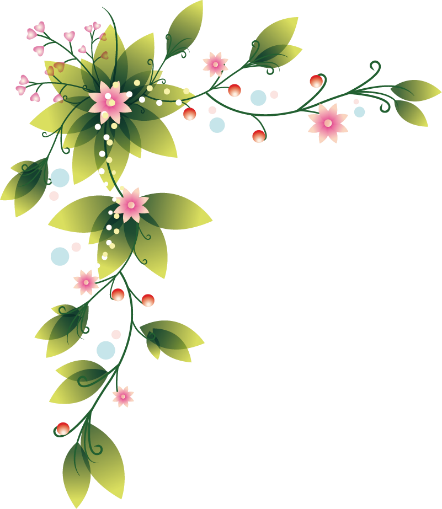 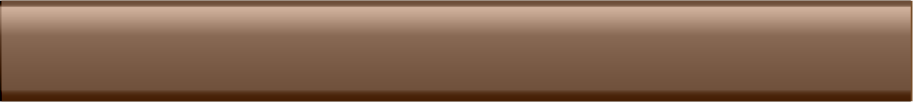 Title bar Text
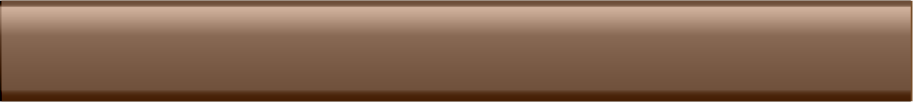 Title bar Text
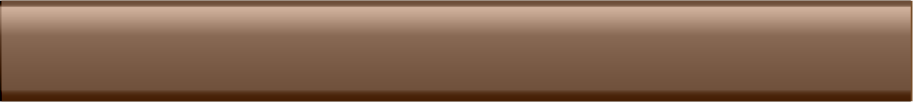 Title bar Text
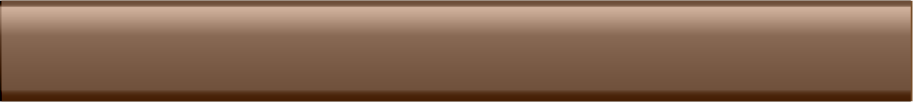 Title bar Text
PART ONE
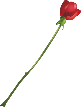 Click here to modify the text, your may post text here. Click here to modify the text. Click here to modify the text, your may post text here.
ADD YOUR TITLE HERE
Click here to modify the text, your may post text here. Click here



VIDEO ANIMATION
PHOTOGRAPHY
SEO OPITIMZED
S is many variations of passages of Lorem available, but the majority have suffered
S is many variations of passages of Lorem available, but the majority have suffered
S is many variations of passages of Lorem available, but the majority have suffered



VIDEO ANIMATION
PHOTOGRAPHY
SEO OPITIMZED
S is many variations of passages of Lorem available, but the majority have suffered
S is many variations of passages of Lorem available, but the majority have suffered
S is many variations of passages of Lorem available, but the majority have suffered
ADD YOUR TITLE HERE
Click here to modify the text, your may post text here. Click here
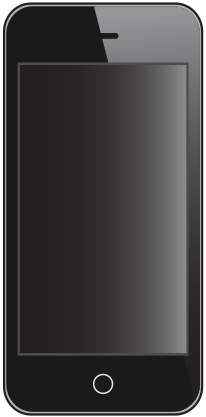 Photograph
HAPPY COSTUMER


S is many variations of passages of Lore m available, but the majority have suffered alteration at some form, by
S is many variations of passages of Lore m available, but the majority have suffered alteration at some form, by
TIME CLOCK
UNLIMITED HOUSE


S is many variations of passages of Lore m available, but the majority have suffered alteration at some form, by
S is many variations of passages of Lore m available, but the majority have suffered alteration at some form, by
PERFORMANCE
HOBBY


S is many variations of passages of Lore m available, but the majority have suffered alteration at some form, by
S is many variations of passages of Lore m available, but the majority have suffered alteration at some form, by
ADD YOUR TITLE HERE
Click here to modify the text, your may post text here. Click here
Get in Touch：
S is many variations of passages of Lore m available, but the majority have suffered alteration at some form, by Inje CTED humor, or randomized words which don ' t look even slightly believable. If you are going
S is many variations of passages of Lorem available, but the majority have suffered
The Bullpen Project
PART A
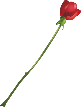 Click here to modify the text, your may post text here. Click here to modify the text. Click here to modify the text, your may post text here.
ADD YOUR TITLE HERE
Click here to modify the text, your may post text here. Click here
80%
70%
92%
76%
Adobe Photoshop
Adobe Flash
Adobe after Effects
Adobe Illustrator
S is many variations of passages of Lorem available, but the majority have suffered alteration at some form, by Injec Ted humor, or randomized words which don ' t look even slightly believable.
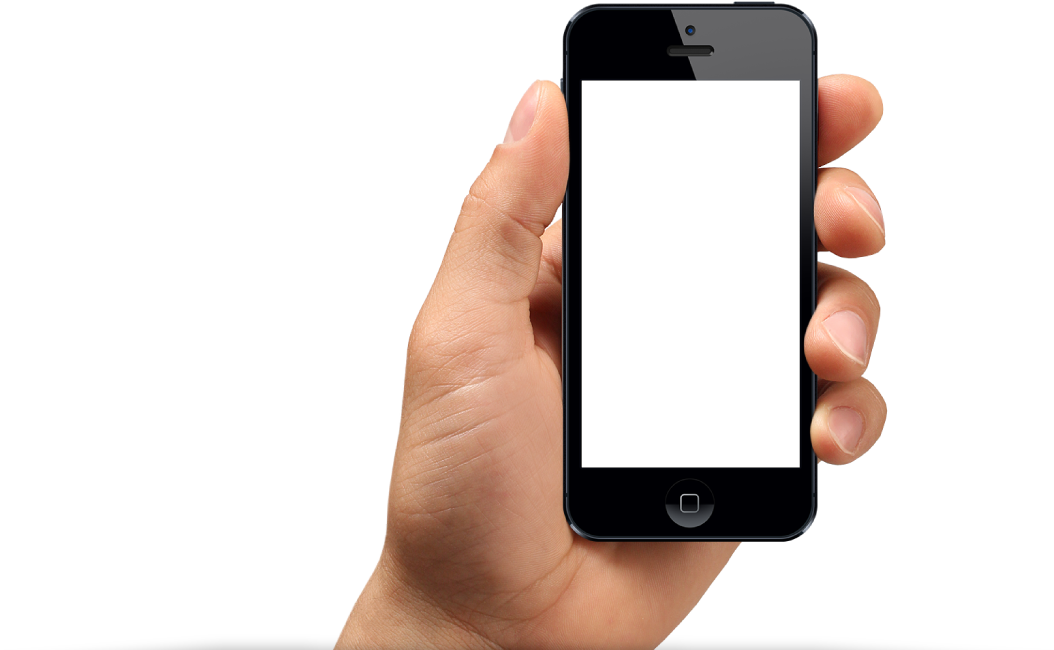 ADD YOUR TITLE HERE
Click here to modify the text, your may post text here. Click here
LANDING PAGES
S is many variations of passages of Lorem available, but the majority have suffered alteration at some form, by Injec Ted humor, or randomized words which don ' t look even slightly believable. If you were going to the passage of Lorem, you need to is sure and isn. anything. S is
More Details
ADD YOUR TITLE HERE
Click here to modify the text, your may post text here. Click here
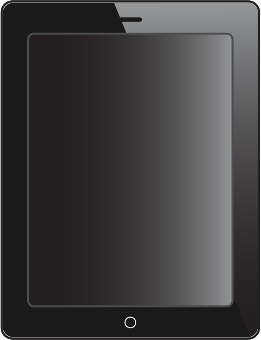 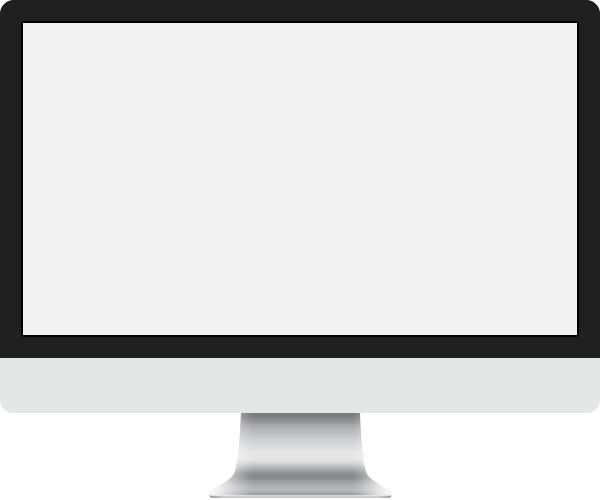 Responsive & Creative Design
S is many variations of passages of Lorem available, but the majority have suffered alteration at some form, by Injec Ted Humor
S is many variations of passages of Lorem available, but the majority have suffered alteration at some form, by Injec Ted Humor
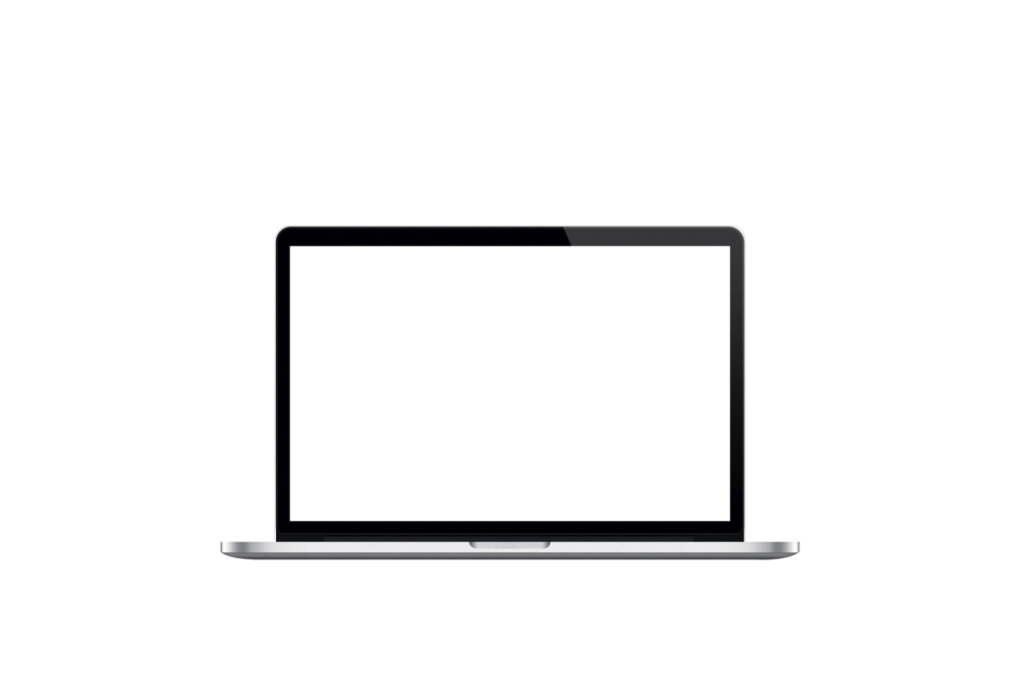 S is many variations of passages of Lorem available, but the majority have suffered alteration at some form, by Injec Ted Humor

More Details
PART THREE
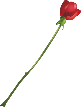 Click here to modify the text, your may post text here. Click here to modify the text. Click here to modify the text, your may post text here.
ADD YOUR TITLE HERE
Click here to modify the text, your may post text here. Click here




Bootstrap 4
Retina Ready
Optimized for mobiles
Responsive Design
Please Click here to modify the text for example, the text here, your may post
The majority have suffered
Please Click here to modify the text for example, the text here, your may post
The majority have suffered
Please Click here to modify the text for example, the text here, your may post
The majority have suffered
Please Click here to modify the text for example, the text here, your may post
The majority have suffered
ADD YOUR TITLE HERE
Click here to modify the text, your may post text here. Click here
BASIC
STANDART
PROFESSION
ULTRA PLAN
$39
$79
$159
$225
S is many variations of passages of Lore m available, but the majority have suffered alteration at some form, by
S is many variations of passages of Lore m available, but the majority have suffered alteration at some form, by
S is many variations of passages of Lore m available, but the majority have suffered alteration at some form, by
S is many variations of passages of Lore m available, but the majority have suffered alteration at some form, by
ORDER NOW
ORDER NOW
ORDER NOW
ORDER NOW
ADD YOUR TITLE HERE
Click here to modify the text, your may post text here. Click here
Product One
Product
Product Three
S is many variations of passages of Lore m available, but the majority have suffered alteration in some form
S is many variations of passages of Lore m available, but the majority have suffered alteration in some form
S is many variations of passages of Lore m available, but the majority have suffered alteration in some form
VIEW MORE
VIEW MORE
VIEW MORE
PART FOUR
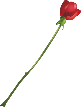 Click here to modify the text, your may post text here. Click here to modify the text. Click here to modify the text, your may post text here.
ADD YOUR TITLE HERE
Click here to modify the text, your may post text here. Click here




Bootstrap 4
Retina Ready
Optimized for mobiles
Responsive Design
Please Click here to modify the text for example, the text here, your may post
Please Click here to modify the text for example, the text here, your may post
Please Click here to modify the text for example, the text here, your may post
Please Click here to modify the text for example, the text here, your may post
ADD YOUR TITLE HERE
Click here to modify the text, your may post text here. Click here


Bootstrap 4
Responsive Design
Please Click here to modify the text for example, the text here, your may post
Please Click here
Please Click here to modify the text for example, the text here, your may post
Please Click here
1
Retina Ready
Please Click here to modify the text for example, the text here, your may post
Please Click here
ADD YOUR TITLE HERE
Click here to modify the text, your may post text here. Click here
APP FEATURE HERE
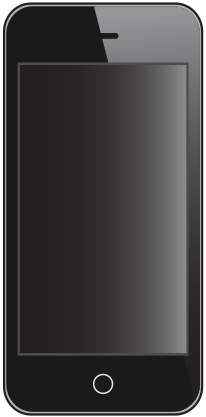 S is many variations of passages of Lorem available, but the majority have suffered alteration at some form, by Injec Ted Humor
S is many variations of passages of Lorem available, but the majority have suffered alteration at some form, by Injec Ted Humor
S is many variations of passages of Lorem available, but the majority have suffered alteration at some form, by Injec Ted Humor
S is many variations of passages of Lorem available, but the majority have suffered alteration at some form, by Injec Ted Humor

More Details
ADD YOUR TITLE HERE
Click here to modify the text, your may post text here. Click here
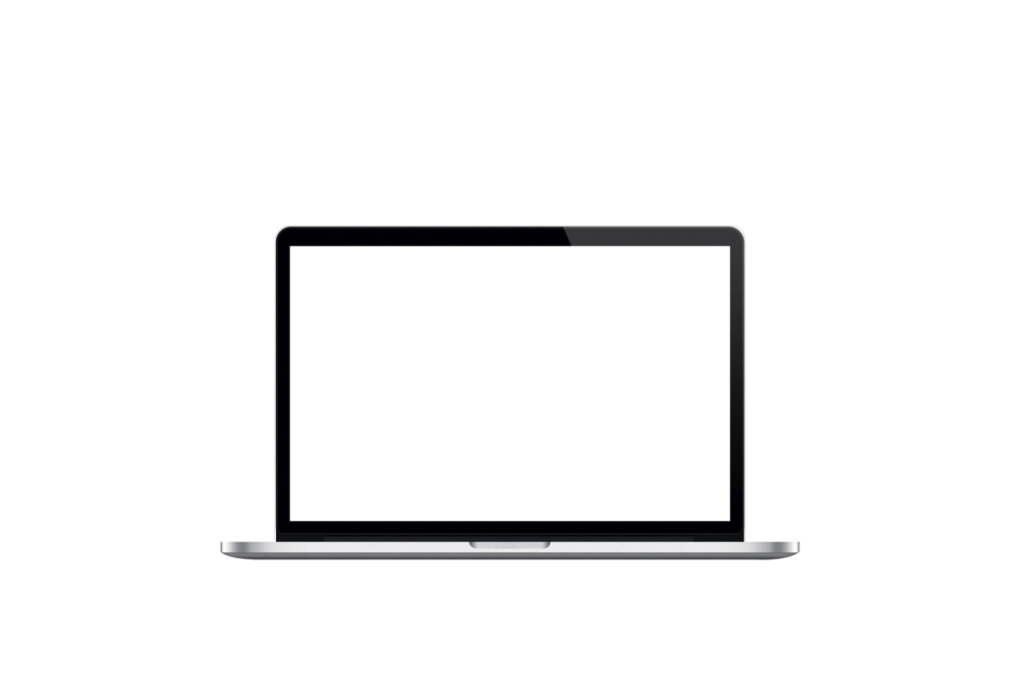 ADVERTISING
S is many variations of passages of Lorem available, but the majority have suffered alteration at some form, by Injec Ted humor, or randomized words which don ' t look even slightly believable. If you were going to the passage of Lorem, you need to is sure and isn. anything. There
More Details
Thank RE
Click here to modify the text, your may post text here. Click here to modify the text. Click here to modify the text, your may post text here. Click here to modify the text, your may post text
Here. Click here to modify the text. Click here to modify the text
Gift Vector Small Icons
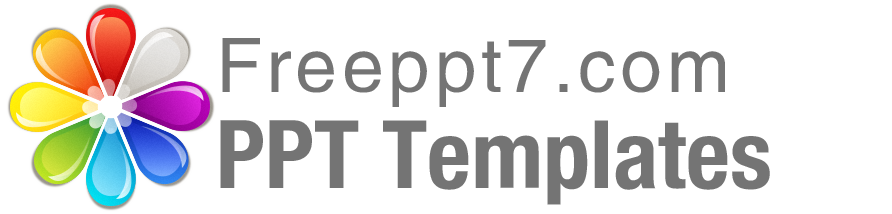 Best PPT templates for free download
https://www.freeppt7.com